আজকের ক্লাসে শুভেচ্ছা
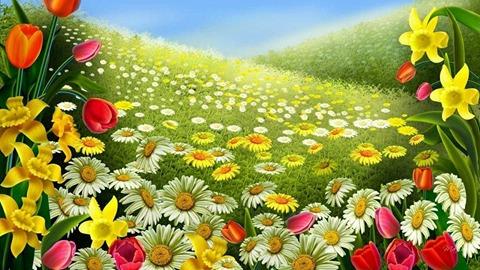 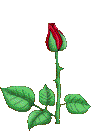 শিক্ষক পরিচিতি
পাঠ পরিচিতি
শ্রেণি-প্লে, বিষয়: বাংলা, 
পাঠের বিষয় : এসো বর্ণ শিখি 
পাঠাংশ : দ, ধ, ন
সময়: ৪৫ মিনিট,     
তারিখ :১৯/০৬/২০২০ খ্রিঃ
মোহাম্মদ ইয়াদ আলী 
সহকারী শিক্ষক 
শিবালয় কেন্দ্রীয় আদর্শ সরকারি প্রাথমিক বিদ্যালয়
শিবালয়, মানিকগঞ্জ।
মোবাইল : ০১৭১৪-৮৩৬৬৫৩
চলো, আমরা সবাই একটা গানের ভিডিও দেখি
আজ আমরা পড়ব
দ  ধ ন
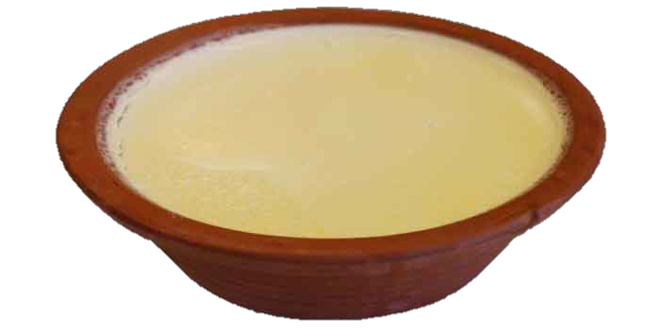 দই
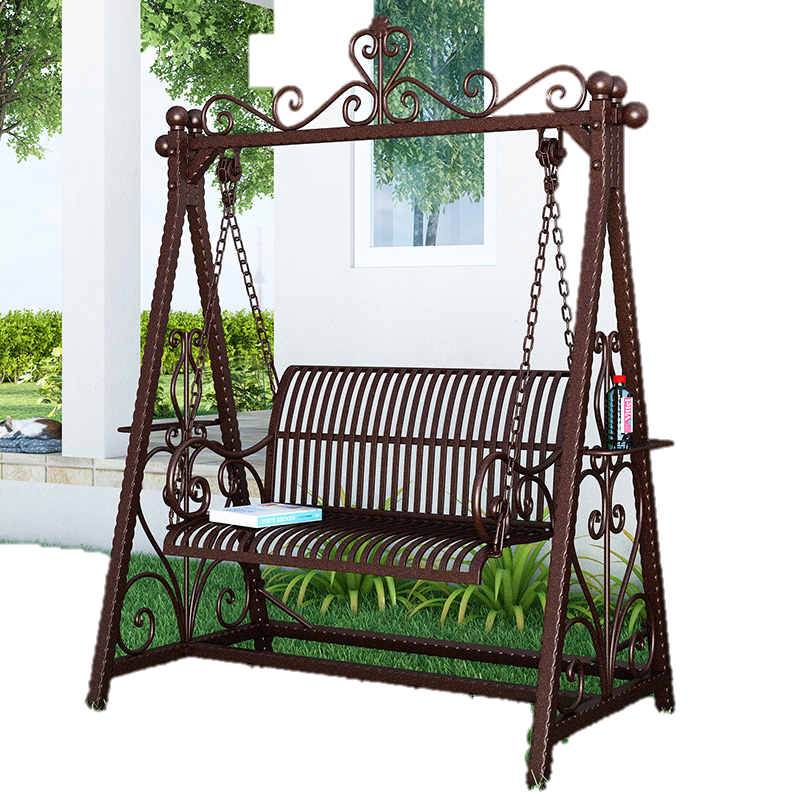 দোলনা
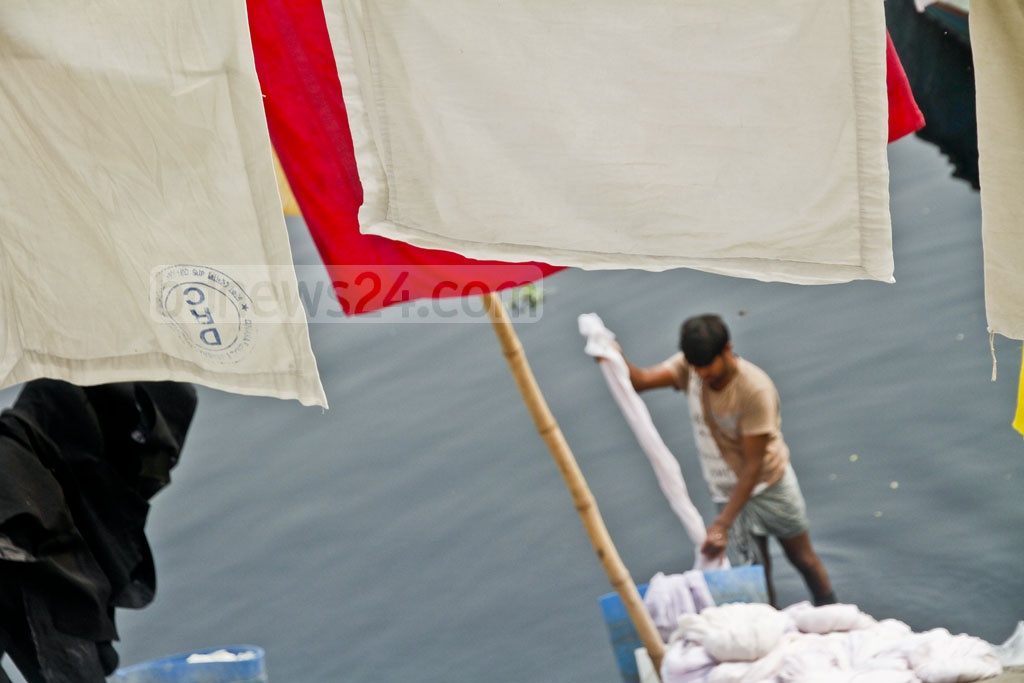 ধোপা
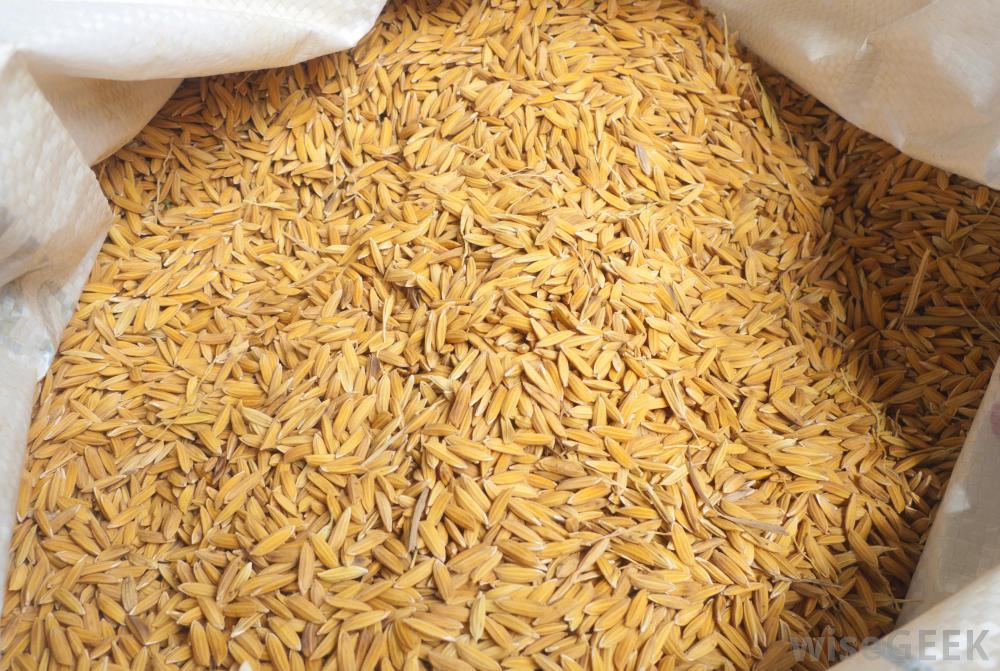 ধ
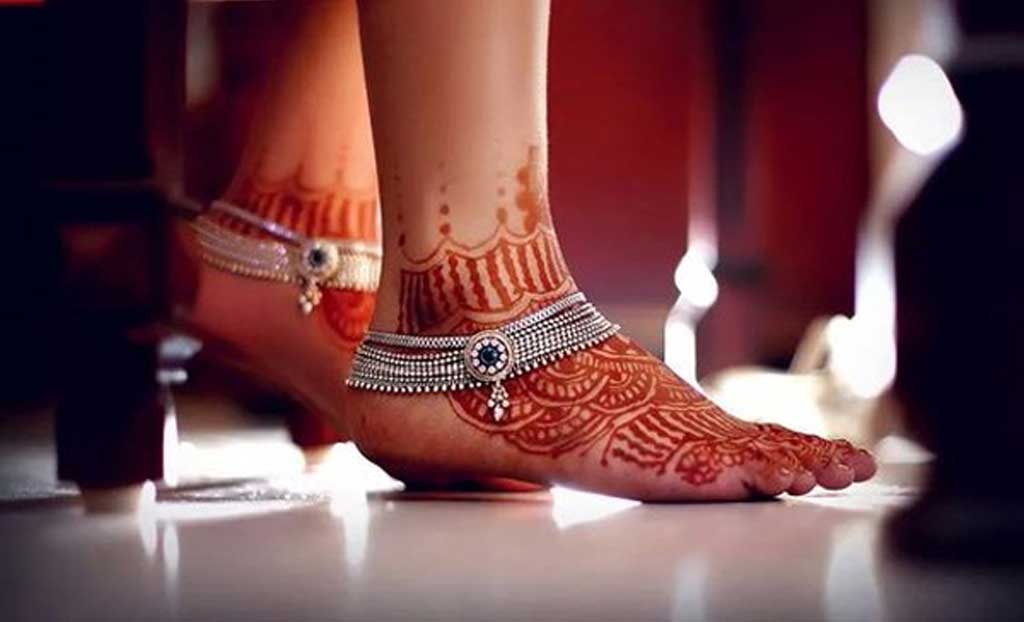 ন
বর্ণ পড়ি
ন
দ
ধ
মৌখিক মূল্যায়ন
খালিঘরের বর্ণগুলো বলো
থ
মৌখিক মূল্যায়ন
খালিঘরের বর্ণগুলো বলো
ন
বর্ণের সাথে ছবির মিল করো
দ
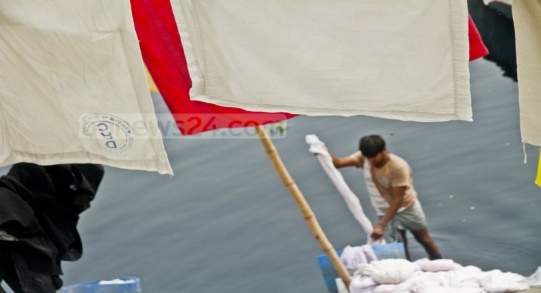 ধ
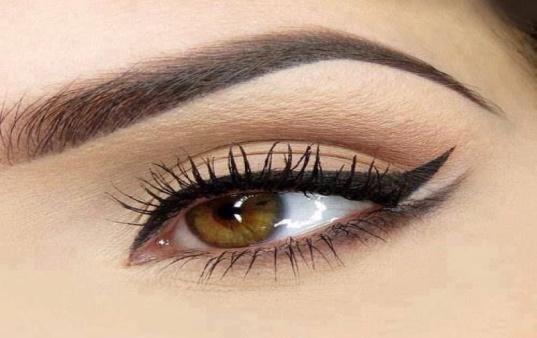 ন
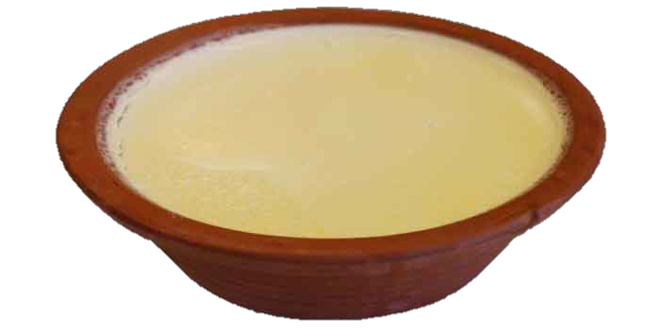 বর্ণের সাথে ছবির মিল করো
দ
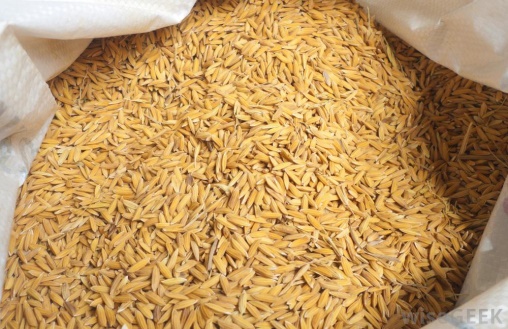 ধ
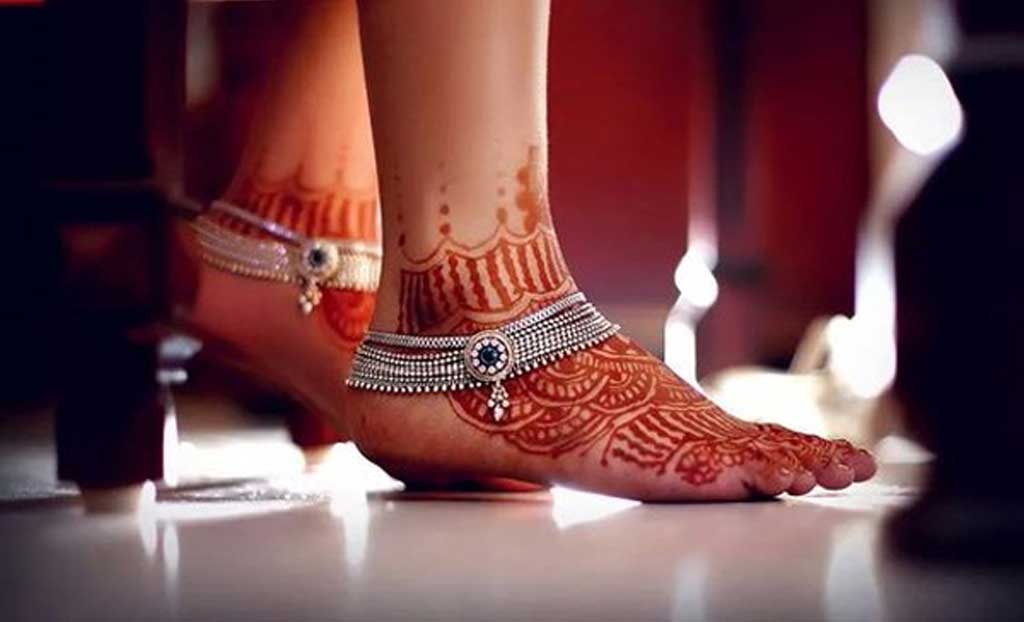 ন
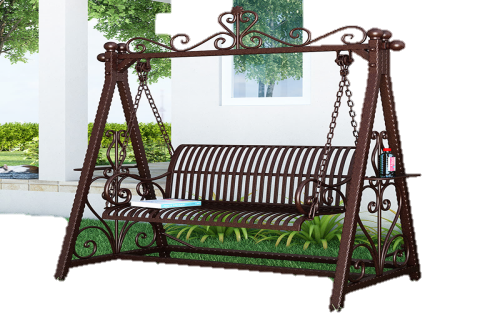 ধন্যবাদ সবাইকে
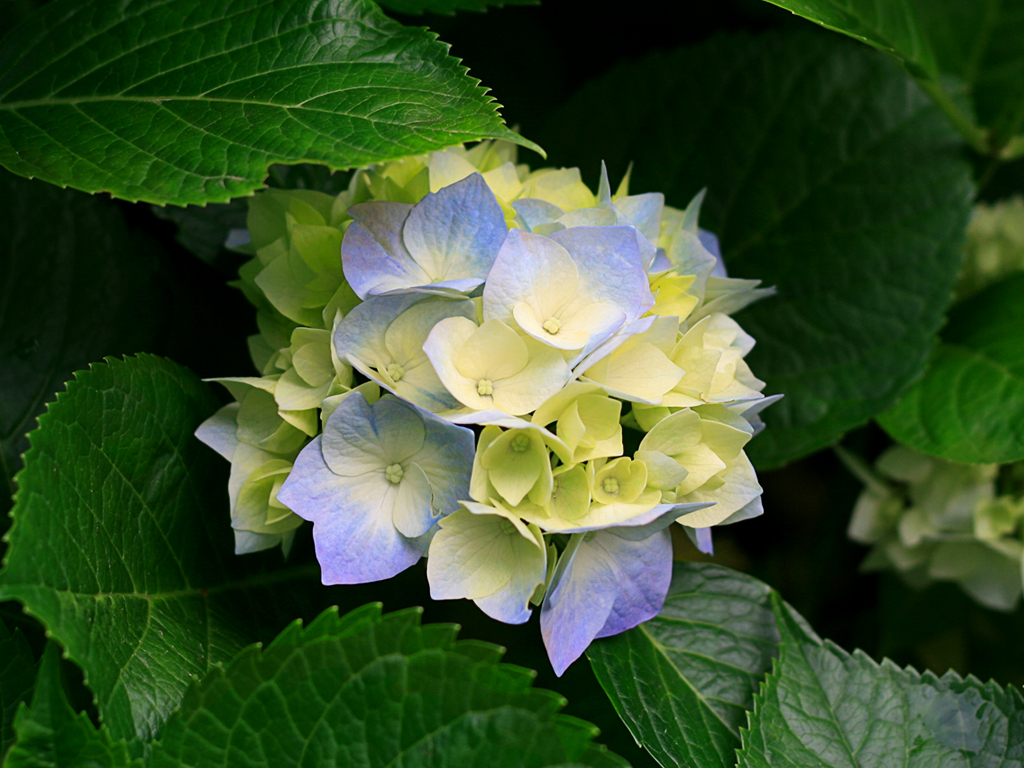